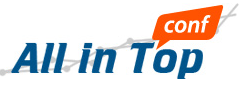 Сравнение популярных систем аналитики на сайтеЯндекс.Метрика и Google Analytics. Сильные и слабые стороны
Иван Никитин
ivan@nikitin.biz
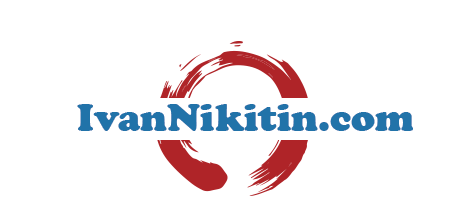 Сравнение популярных систем аналитики на сайте
Обзор популярных систем аналитики для сайтов
Сильные и слабые стороны каждой из них
Обзор ключевых возможностей каждой системы
Обзор типовых и не очень типовых решений в этих системах
Вопросы
Какие системы мы используем
LiveInternet
Яндекс.Метрика
Google Analytics
А в мире (или в миру)?
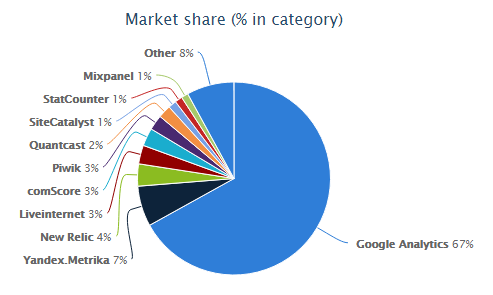 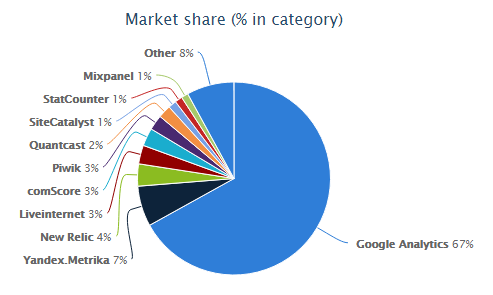 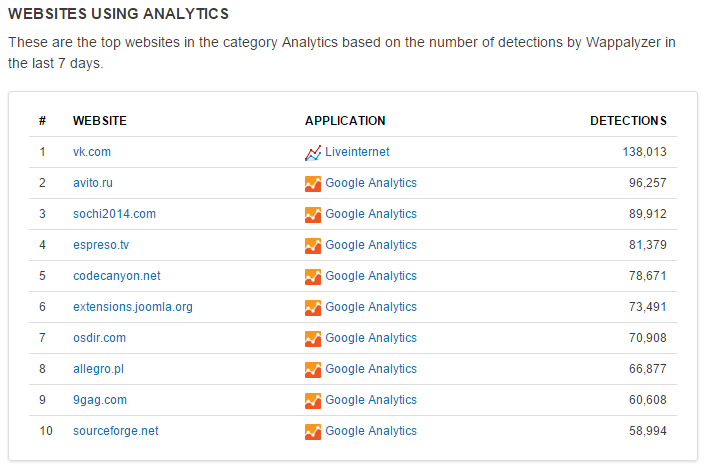 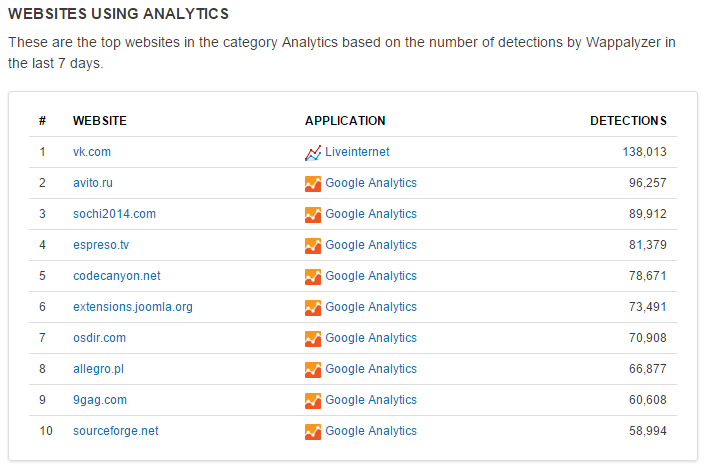 https://wappalyzer.com/categories/analytics
Как определяли
LiveInternet
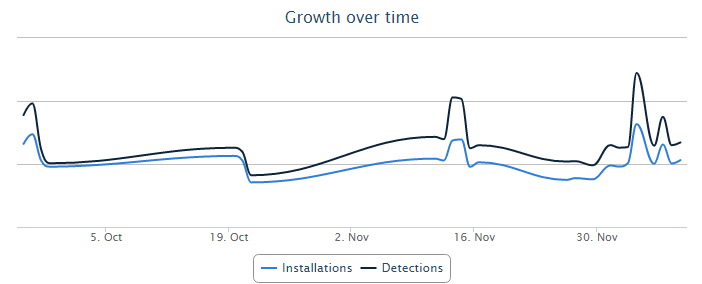 LiveInternet
Плюсы
Минусы
Охват около 30%
Можно посмотреть чужие счетчики
Есть «глобальная» статистика
Прост как 5 копеек
Крайне примитивен
Отсутствуют какие либо инструменты аналитики
Сложно анализируются произвольные временные диапазоны
Яндекс.Метрика
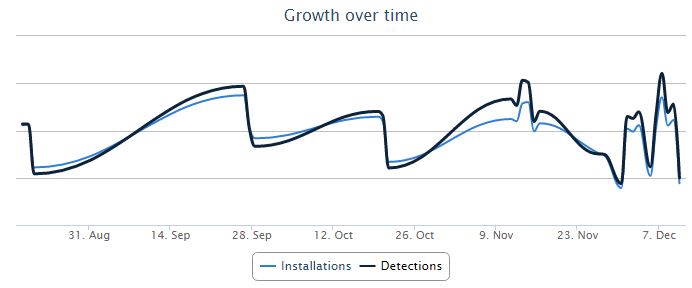 Яндекс.Метрика
Плюсы
Минусы
Достаточно большой охват и популярность
Наглядные графики и диаграммы
Достаточно прост
Статистика по запросам в поиске Яндекс
Отличные тепловые и кликовые карты
Вебвизор
Примитивные сегменты
Достаточно примитивные цели
Нет понятия «событие», приходится использовать reachGoal
Есть мнение, что данные сливаются в ПС Яндекс
Есть мнение, что большая погрешность в измерениях (заниженные отказы, заниженный трафик)
Google Analytics
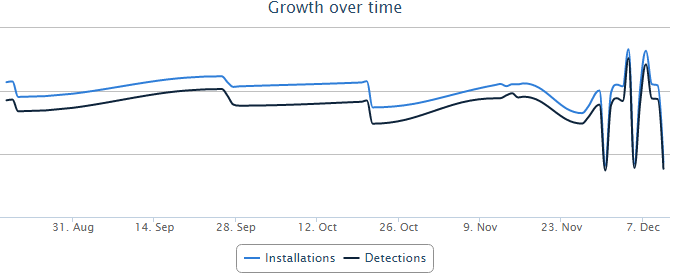 Google Analytics
Плюсы
Минусы
Огромные возможности
Множество инструментов анализа
Возможность интеграции
Measurement Protocol
Огромные возможности по анализу e-Commerce
Легкость расширения функций
Сложность, особенно в начале работы
Некоторая сложность внедрения (кодом или GTM)
Проблема спама (refspam)
На больших ресурсах требует планирования
Основные метрики и методики контроля трафика
Нужны опорные метрики
Объем привлеченного трафика
Качество привлеченного трафика
Конверсии
Точность измерения по основным метрикам
Сегменты
Опорные метрика трафика
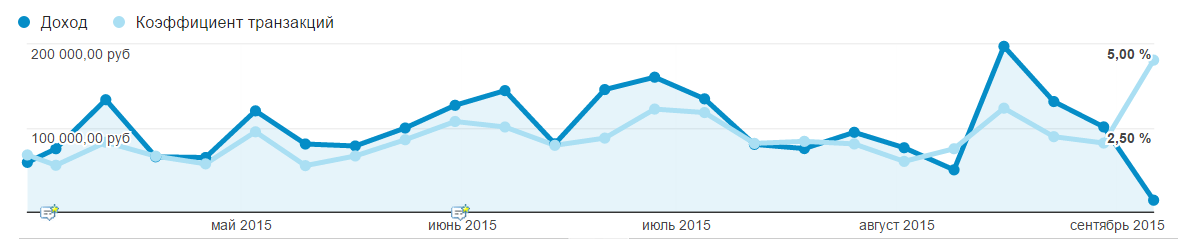 ABC-анализ
Приток   —   Поведение  —  Конверсии
Исследуем сегменты
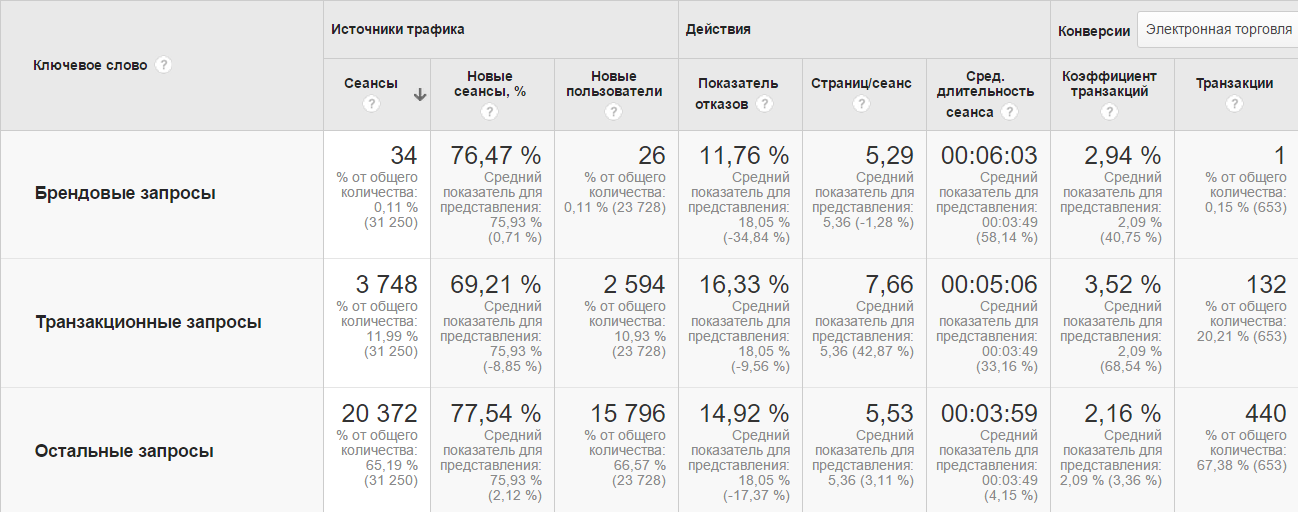 Сегменты под задачи
Вовлеченность аудитории
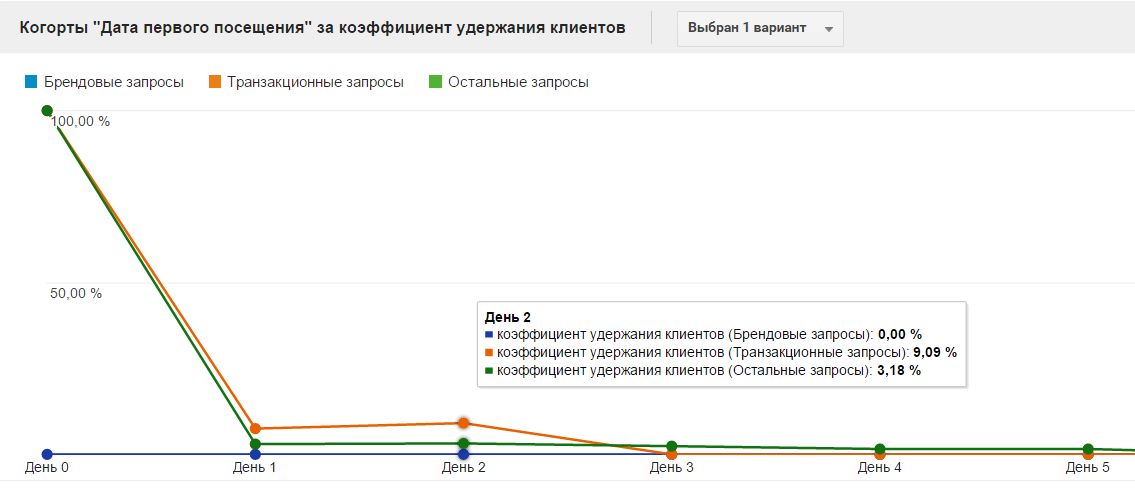 Удержание аудитории
Конверсии: какие они бывают
Макро- и микро-конверсии
Прямые и отложенные конверсии
Вся правда о прямых конверсиях
Анализ прямых макро-конверсий
Ассоциирование конверсий
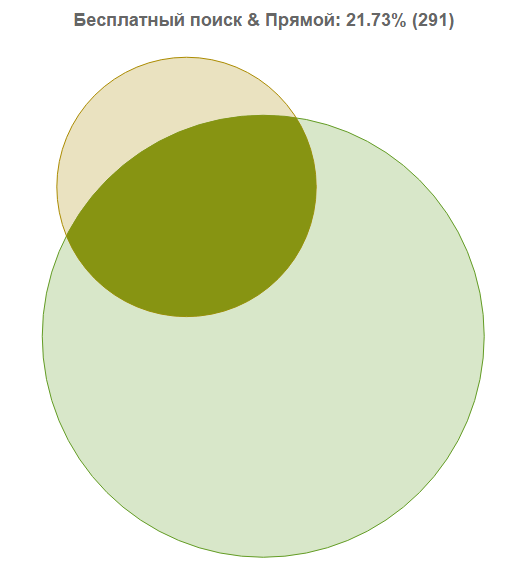 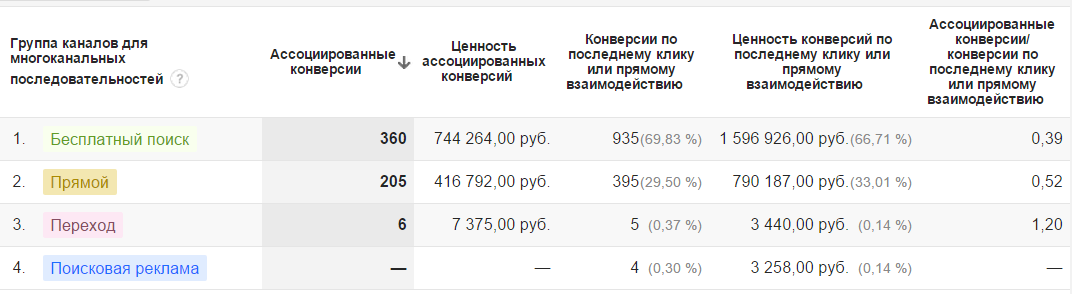 Цепочки многоканального взаимодействия
Модели атрибуции
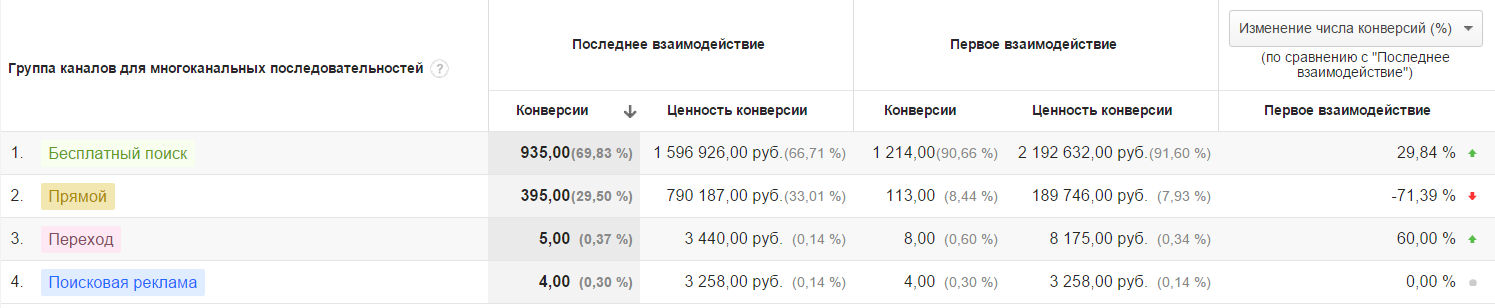 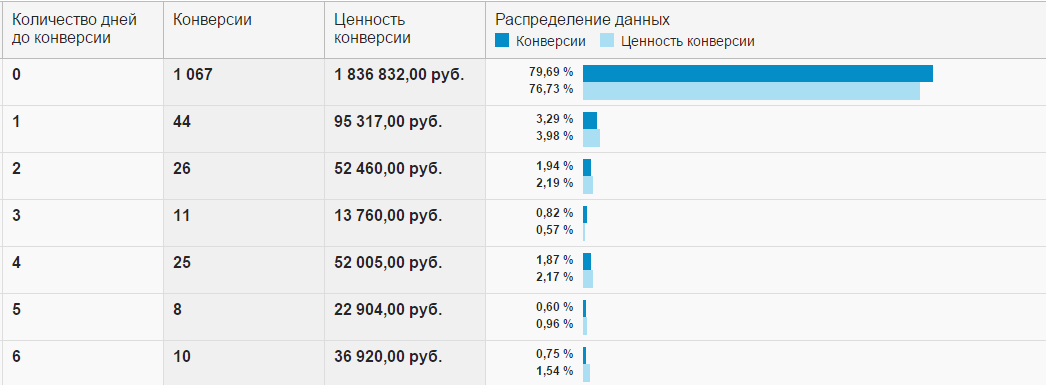 Выводы
Инструментов статистики и аналитики много
Но они разные
Выбор определяется поставленными задачами
Метрики анализа определяются задачами и их может быть много
Важно анализировать поведение пользователей за пределом одного сеанса
Очень желательно анализировать поведение пользователя на различных устройствах…
Но это совсем другая история!
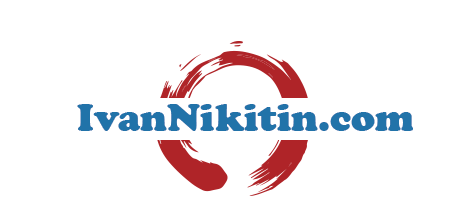 Вопросы?
Иван Никитин и партнеры
ivan@nikitin.biz
+7 (495) 565-34-88
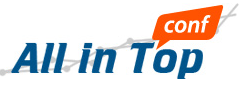